Are Jets Narrowed or Broadened in e+A SIDIS?
W. A. Horowitz
University of Cape Town
July 1, 2022
Based on
Hannah Clayton, Matthew D. Sievert, and WAH, Eur.Phys.J.C 82 (2022) 5, 437; arXiv:2110.14737
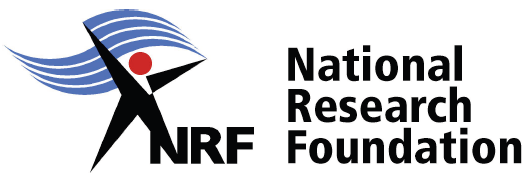 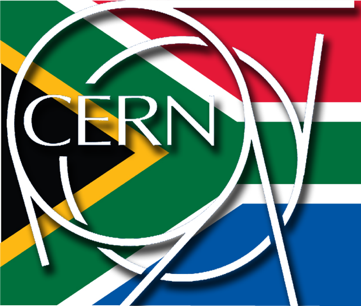 7/1/22
CFNS Jets
1
Many-Body QCD Motivation
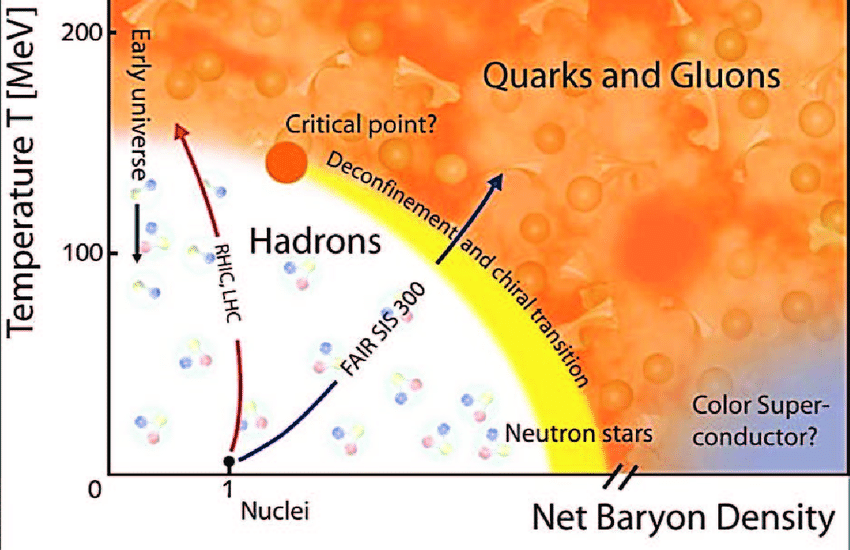 Quantify non-trivial, emergent many-body phenomena of non-Abelian QFT
7/1/22
CFNS Jets
2
Jet Tomography
Most direct probe of DOF of QGP
pQCD Picture
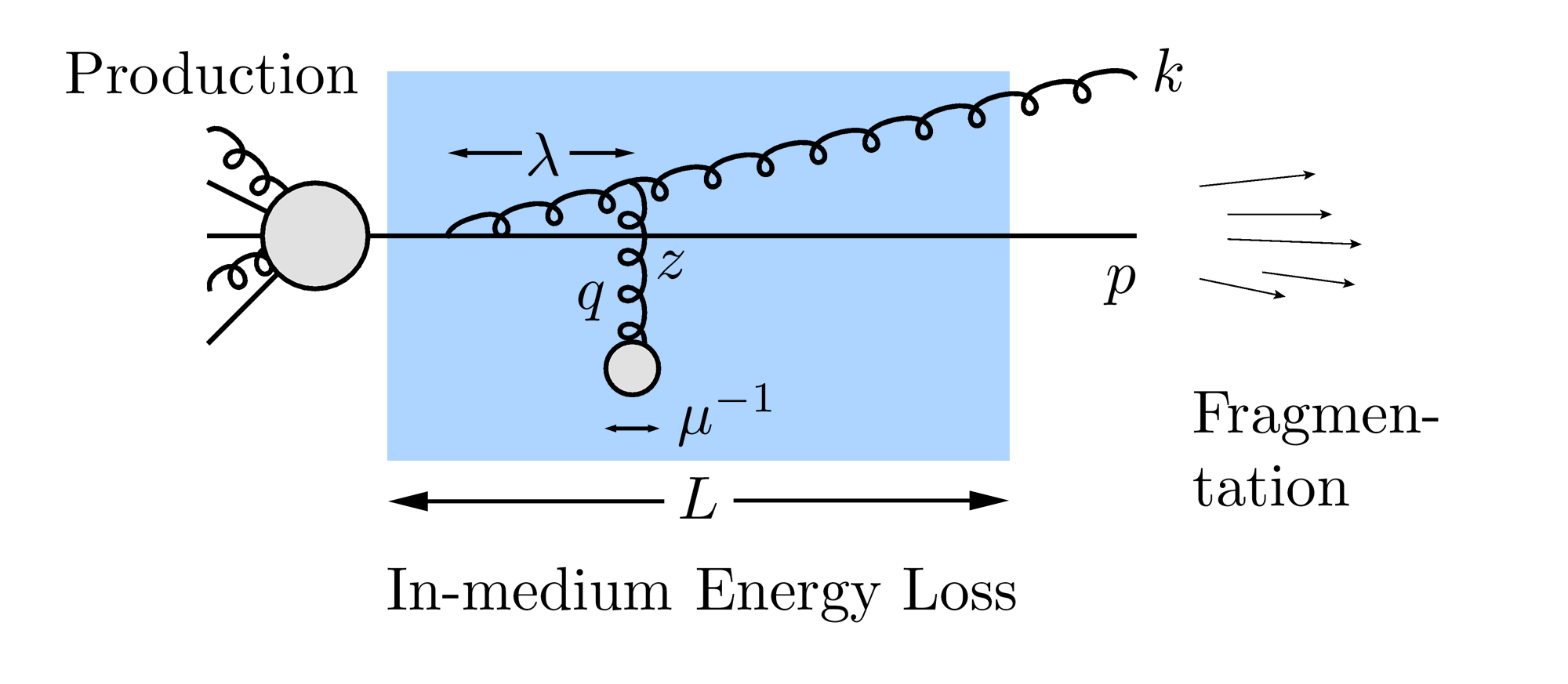 7/1/22
CFNS Jets
3
[Speaker Notes: One could study Jet Tomo from AdS/CFT.  However, hard to pinpoint physics; for E large, likely that perturbative dynamics dominate.  Assumes: factorization + theoretical control over production, in-medium Eloss, and fragmentation.  As a foreshadow: how important are these assumptions?]
Types of Energy Loss
Two types of E-loss
Collisional (elastic) 2➞2



Radiative (inelastic) 2➞3
Scales => ~few scatterings, mult. coh. em. => LPM
Must include interference with production radiation
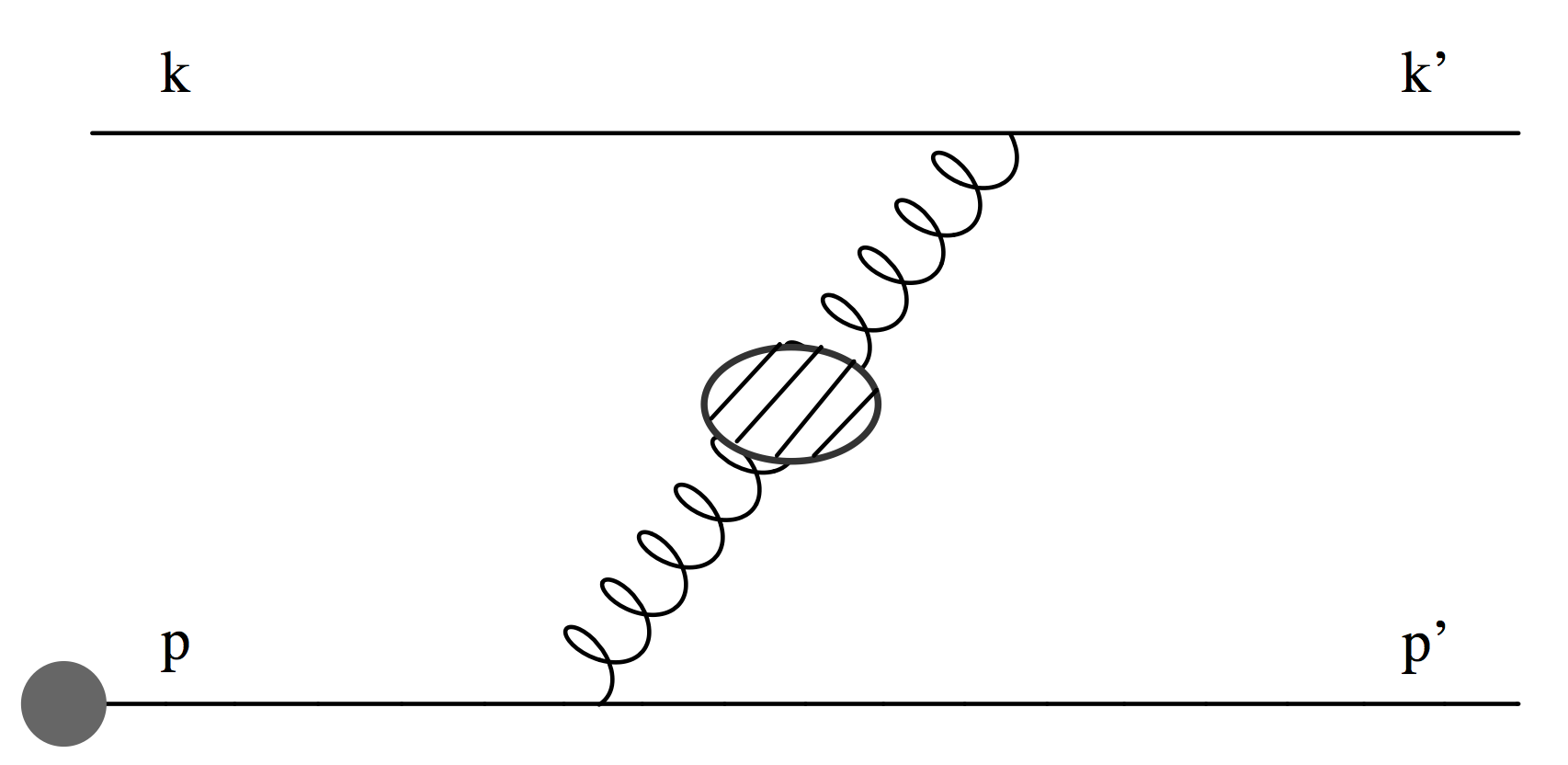 Bjorken, FERMILAB-PUB-82-059-THY
Braaten and Thoma, PRD44:2625–2630, 1991
Djordjevic, Phys.Rev. C74 (2006) 064907
Adil et al., Phys.Rev. C75 (2007) 044906
Djordjevic, PRC74 (2006)
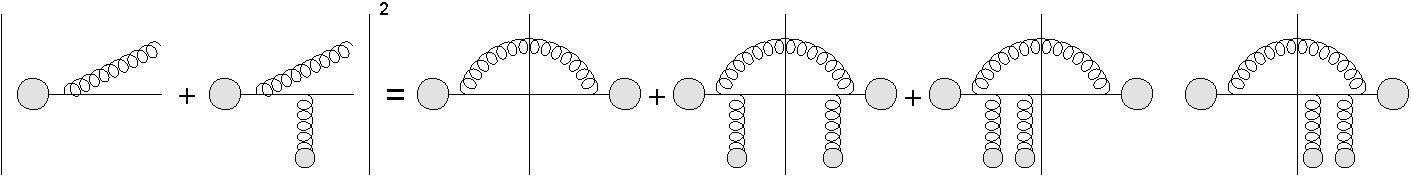 Majumder and van Leeuwen, PPNPA66 (2011), and refs therein
7/1/22
CFNS Jets
4
Qual. Success of “LO” Jet Tomo
Rad + El, realistic geom AA correct to factor ~2
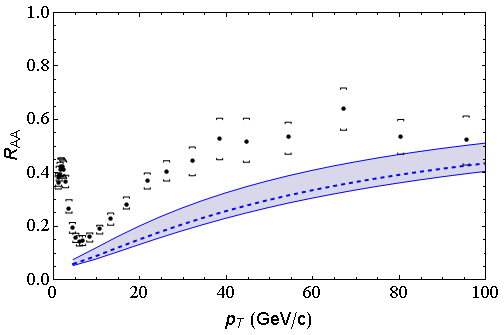 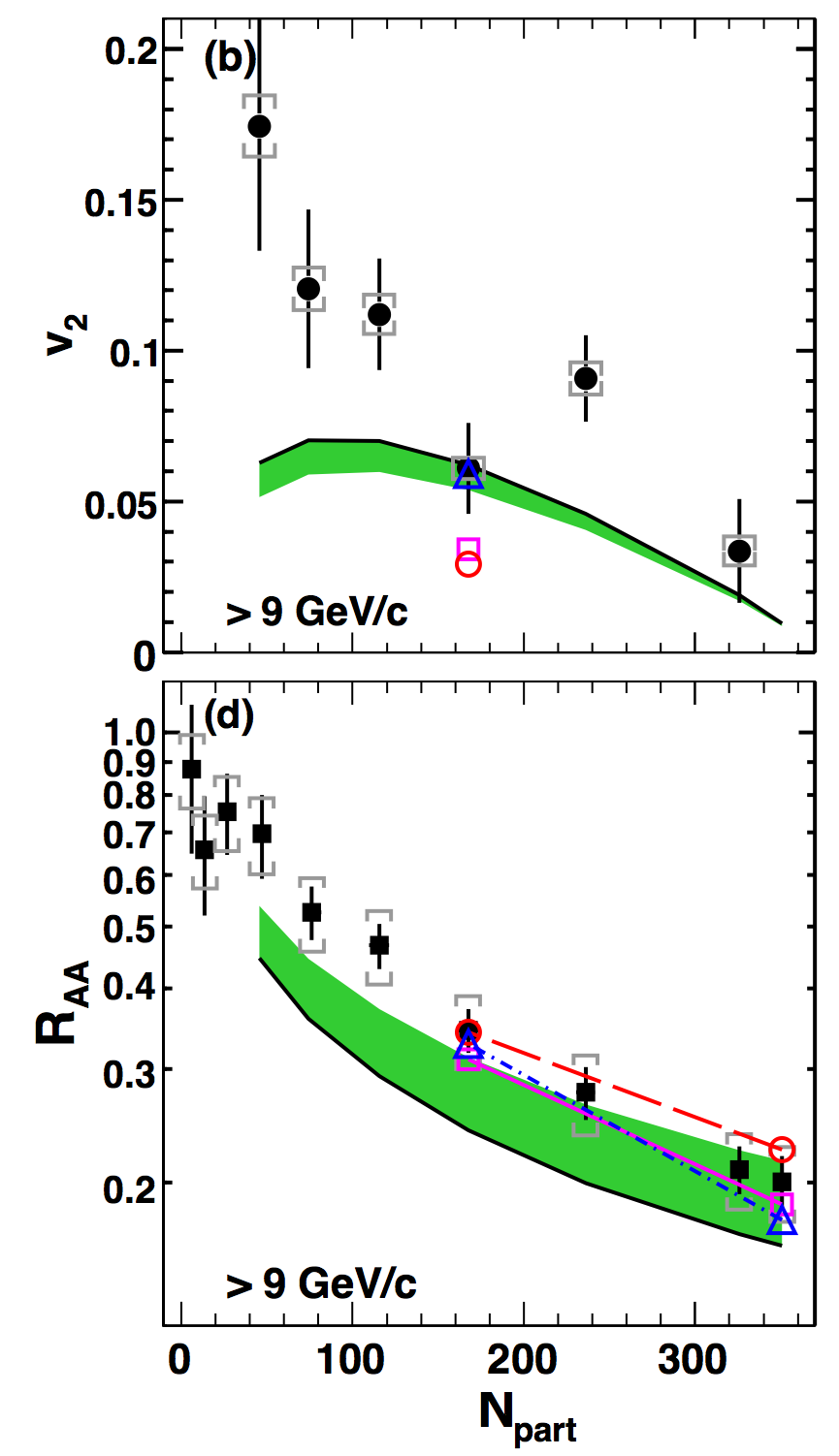 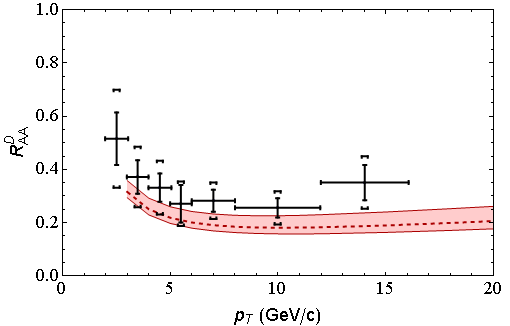 LHC
CMS h± 0-5%
WHDG p0
LHC
ALICE D
WHDG D
RHIC
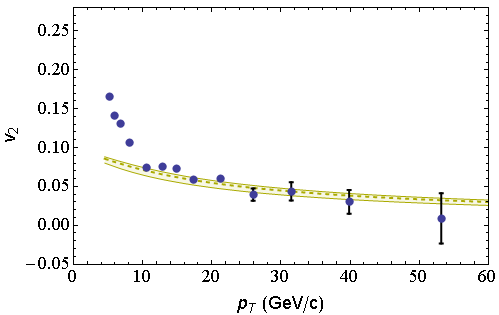 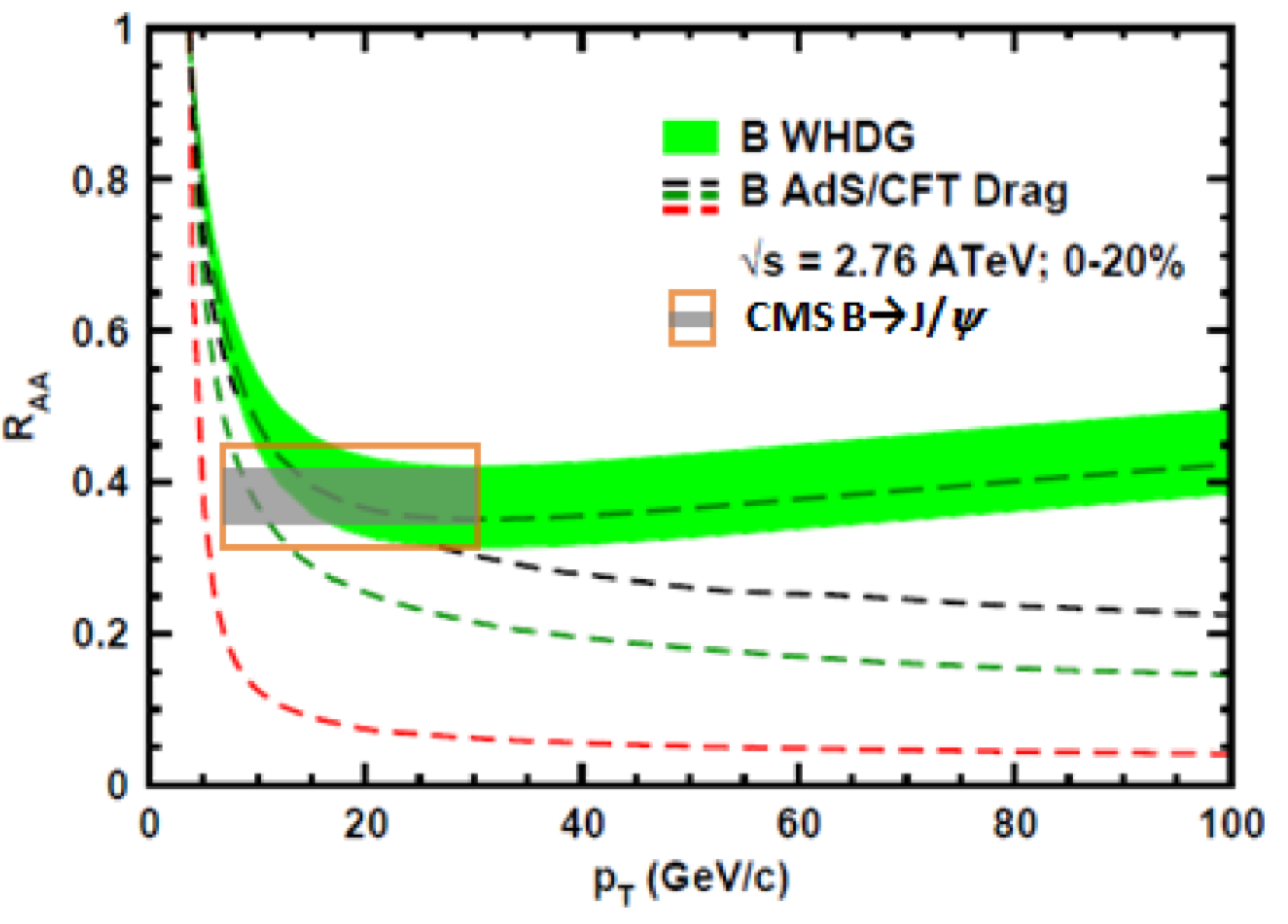 RHIC
LHC
CMS h± 40-50%
WHDG p0
LHC
CMS, Eur.Phys.J. C72 (2012)
CMS, PRL109 (2012)
ALICE, JHEP1209 (2012) 112
CMS, JHEP 1205 (2012) 063
PHENIX PRL105 (2010)
7/1/22
CFNS Jets
5
[Speaker Notes: Number of qualitative successes of pQCD suggests worth investigating further]
Next Steps (?)
Improve E-loss calculations in various ways:
Higher orders in as
Vitev and Zhang, PRL (2010); arXiv:0910.1090
Consider small system corrections
Kolbé and WAH, PRC (2019); arXiv:1511.09313
Extract transport coefficients
Brick, TECHQM, JET, JETSCAPE
…
Place E-loss on more rigorous footing
7/1/22
CFNS Jets
6
[Speaker Notes: Going to focus on placing E-loss on a more rigorous footing for the rest of my talk]
Factorization  Rigorous QCD
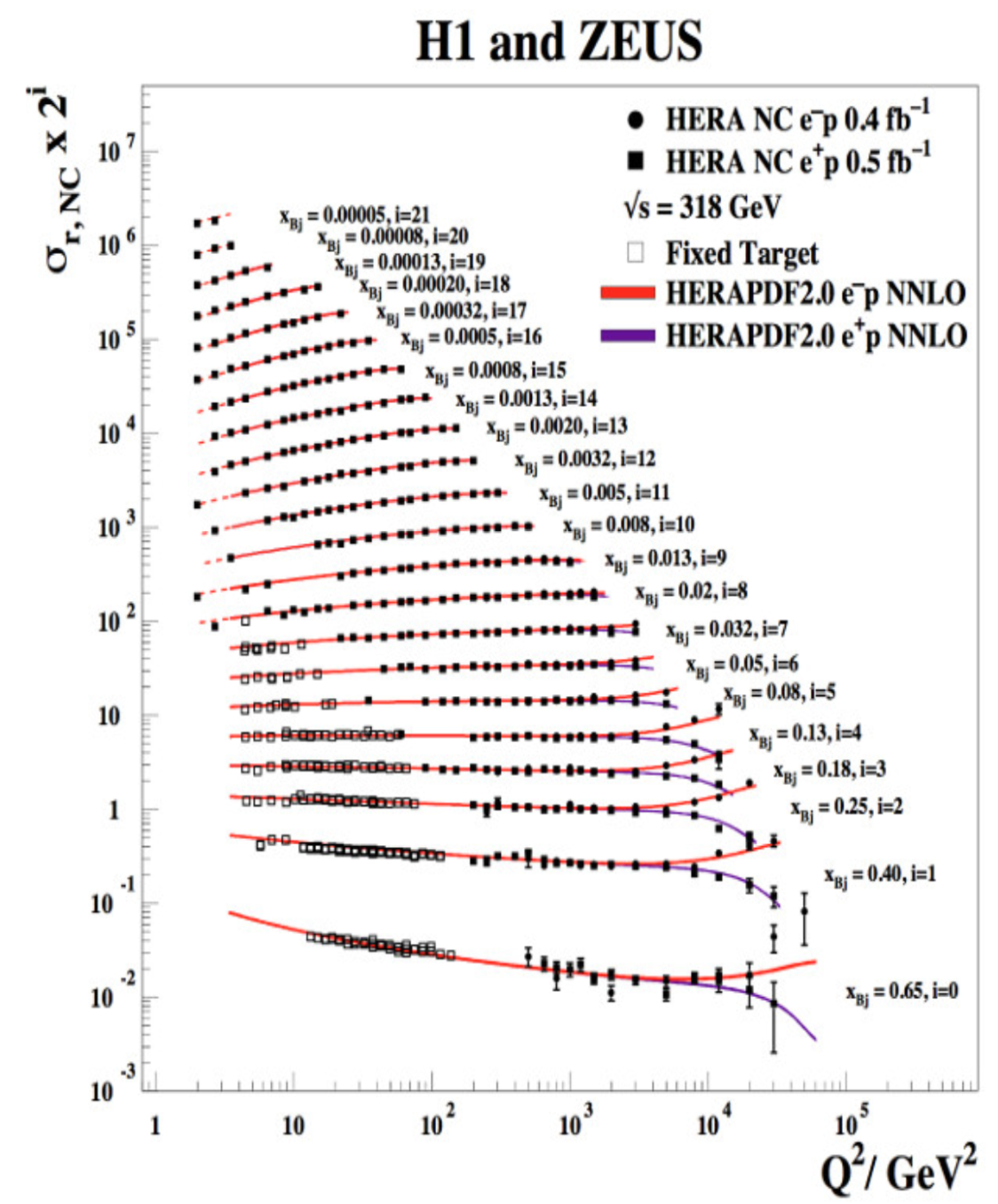 Controlled order-by-order expansion in perp/Q
Further controlled o-b-o expansion in as
Clean: rigorous theorems, expansion parameters clear, error estimates from higher order effects
Ex: e+p DIS, SIDIS, DY, …
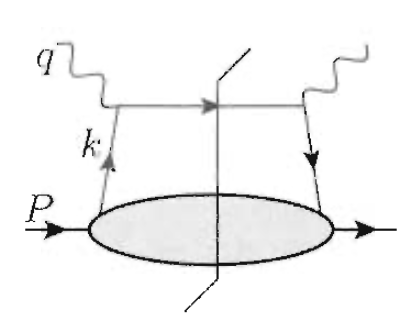 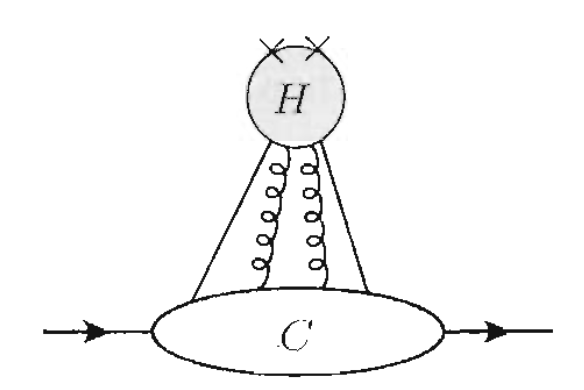 7/1/22
CFNS Jets
7
[Speaker Notes: Goal: understand the Twist-4 calculation better; what are quantitative difference(s) from including production process and energy loss process on equal footing?]
Factorization in E-Loss
Most E-loss models assume factorization of production and in-medium E-loss
DGLV, BDMPS-Z, AMY, …
Medium modification of DGLAP for FF (Guo, Wang, Majumder, Vitev, et al.)
eA SIDIS <pT2> at Twist 4(Kang, Wang, Wang, Xing)
Production and subsequent interaction on equal footing
Self-consistent to NLO; no factorization theorem yet
Make apples-to-apples comparison with DGLV? Quantify importance of ignoring production + E-loss interference in DGLV?
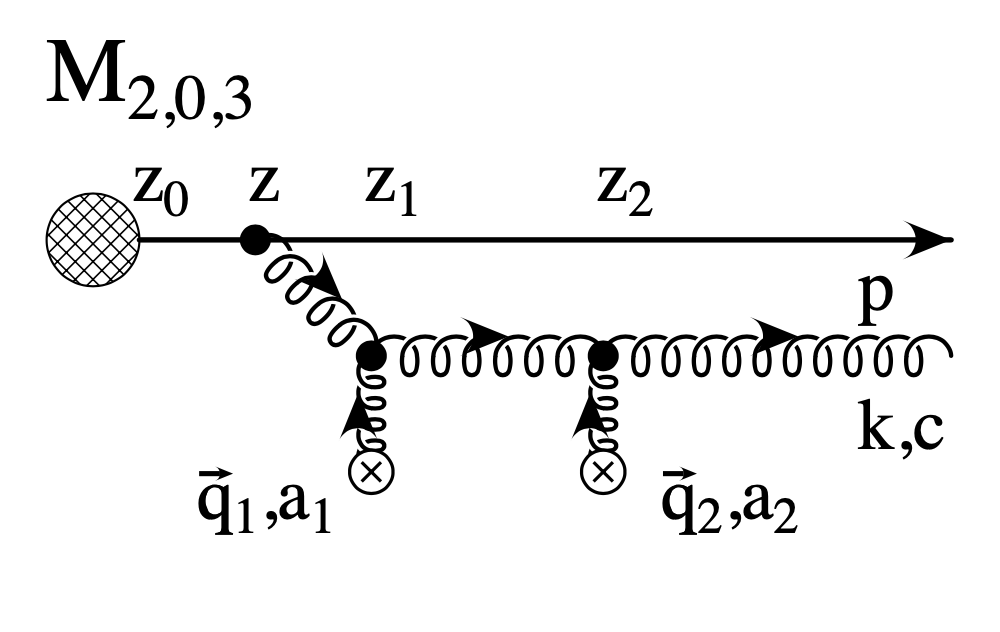 7/1/22
CFNS Jets
8
Twist 4 <pT2> in SIDIS
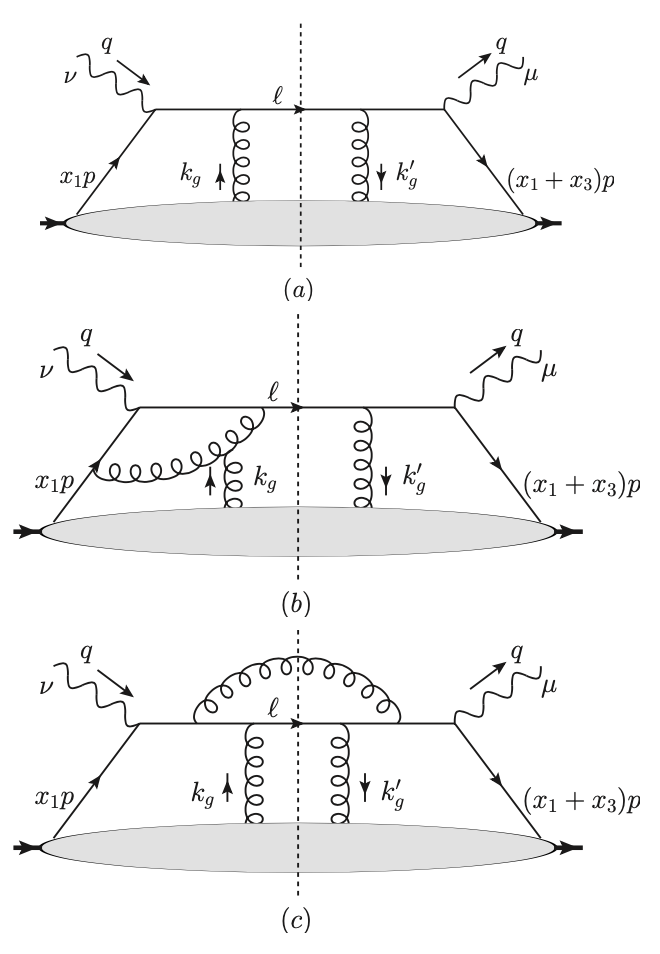 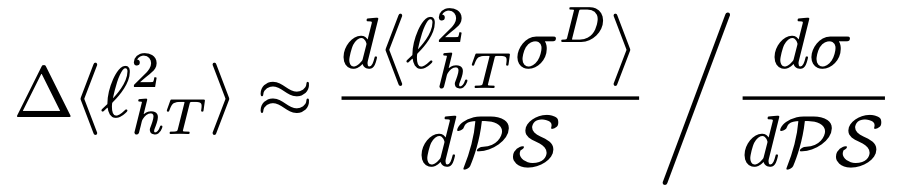 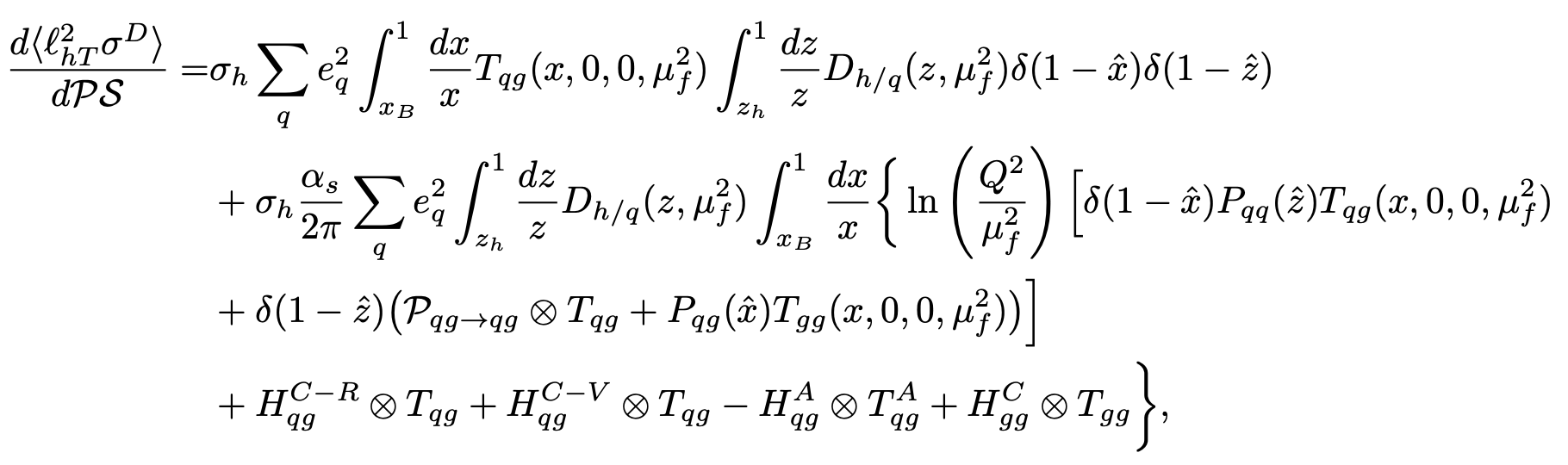 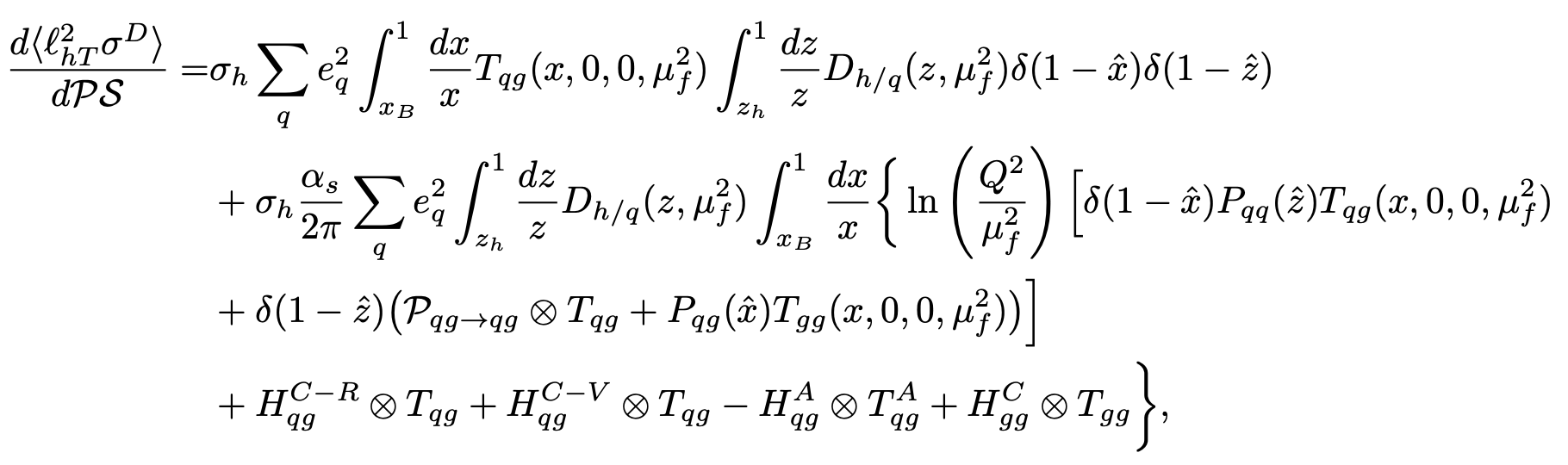 Twist 4 PDFs
Cross talk with IS
Vac FF evolve with vacsplitting functions
KWWX, PRL (2014)
KWWX, PRL (2014);  arXiv:1310.6759
XKWW, NPA (2014);  arXiv:1407.8506
KWWX, PRD (2016); arXiv:1409.1315
7/1/22
CFNS Jets
9
[Speaker Notes: LO is elastic scattering
At NLO, one has radiation + IS interference

How important is this radiation + IS interference?  How should we think about organizing the various contributing diagrams?]
Comparison to Opacity Expansion
Twist 4:
Order-by-order expansion in perp/Q
Order-by-order expansion in as
Collinear factorization framework
Opacity:
Order-by-order expansion in opacity
number of times there’s a scattering off a medium quasi-particle
Captures destructive interference of LPM fully
Assumed factorization of initial hard scattering process with no subsequent interference
Often assumes
soft (x << 1)
collinear approx. (kT << x E)
Incorporates finite kinematics
How do the two compare at asymptotic Ejet?
7/1/22
CFNS Jets
10
[Speaker Notes: Opacity expansion assumptions fairly generic across energy loss derivations:
--assumed factorization: how important is this??
--LPM effect
--soft and collinear approx]
0th Order in Opacity, LO as <pT2>
Production is assumed factorized into blob



No medium scattering (0th Order in Opacity)
No emissions (LO as)
We seek medium modification, so D<pT2> = 0
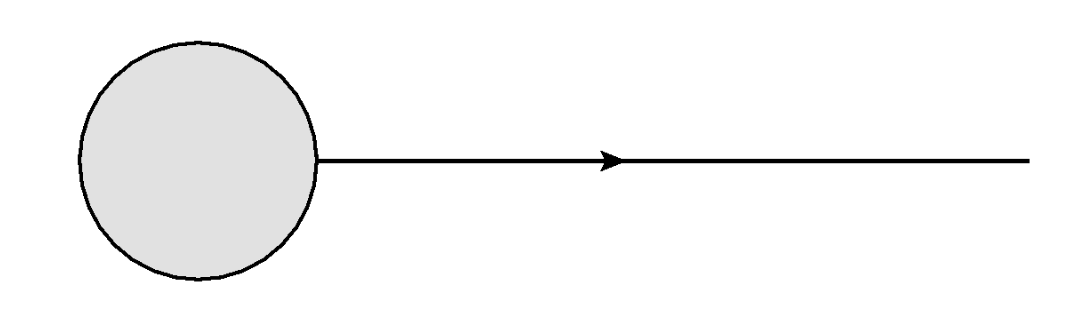 7/1/22
CFNS Jets
11
1st Order in Opacity, LO as <pT2>
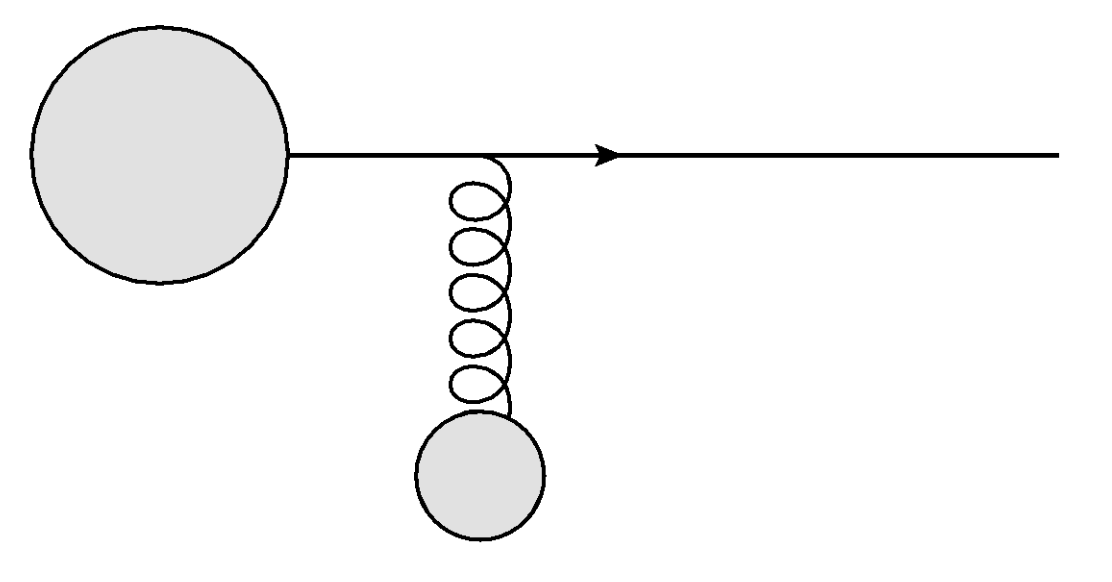  Elastic energy loss
Calculation:
In medium Debye-screened scattering center


Yields, assuming finite qmax2 ~ E * m:
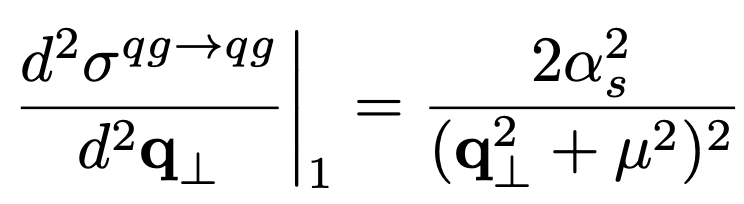 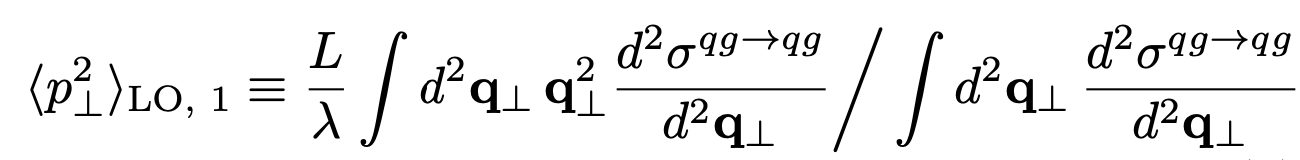 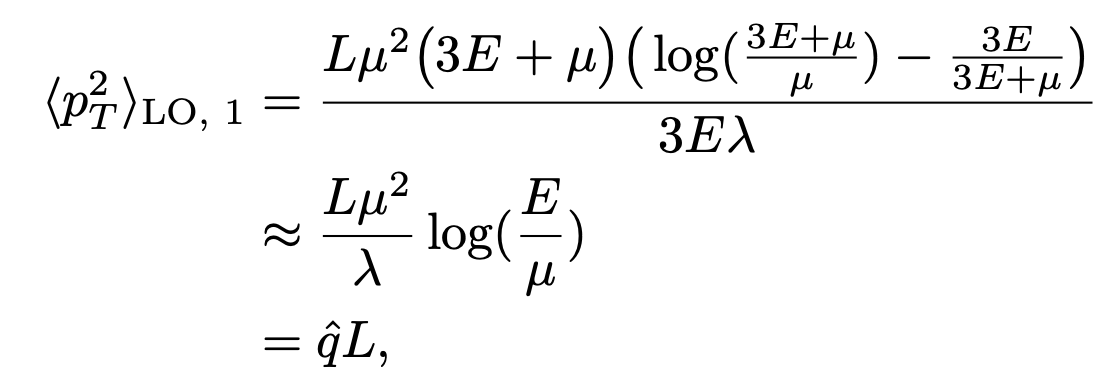 7/1/22
CFNS Jets
12
Twist 4 LO as <pT2>
 Elastic energy loss



Assume loosely bound nucleus

Make FF trivial for comparison:
Result, after dividing by 2=>2 x-scn


Same as opacity expansion!
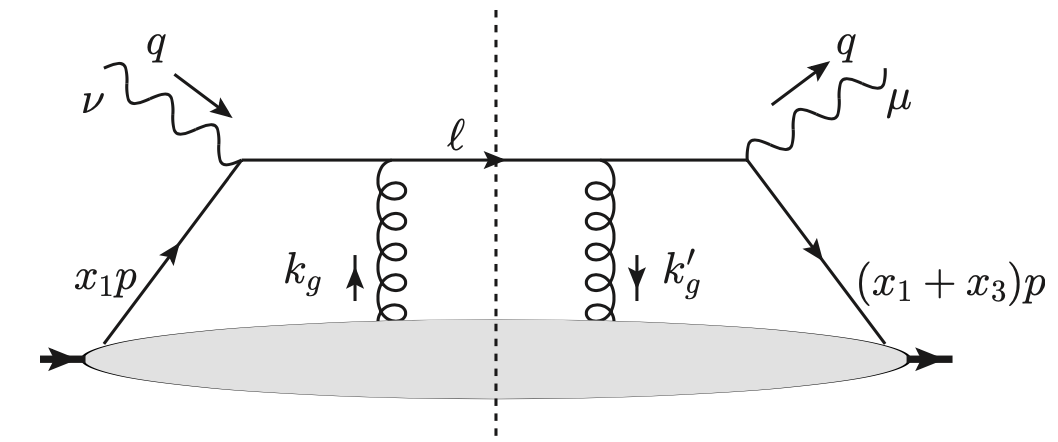 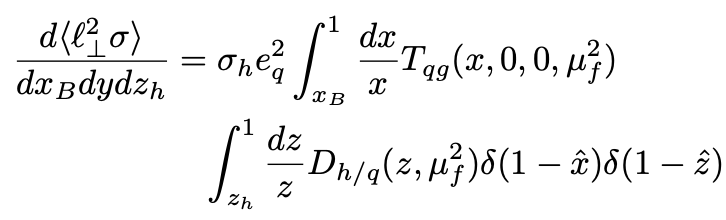 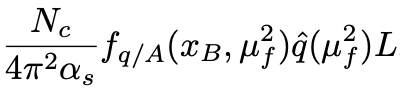 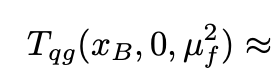 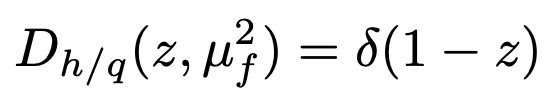 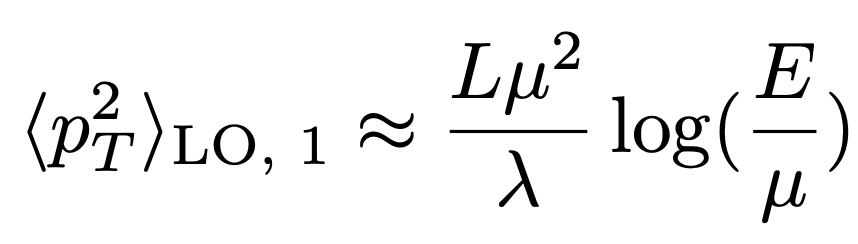 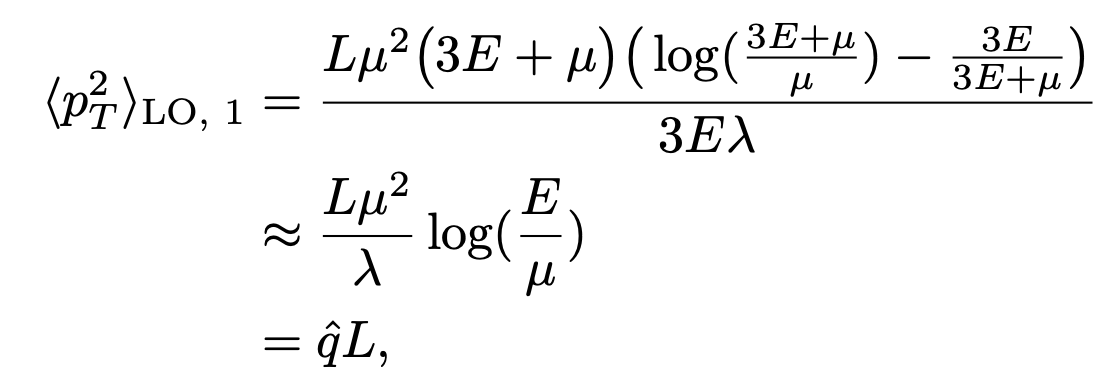 7/1/22
CFNS Jets
13
0th Order in Opacity, NLO as <pT2>
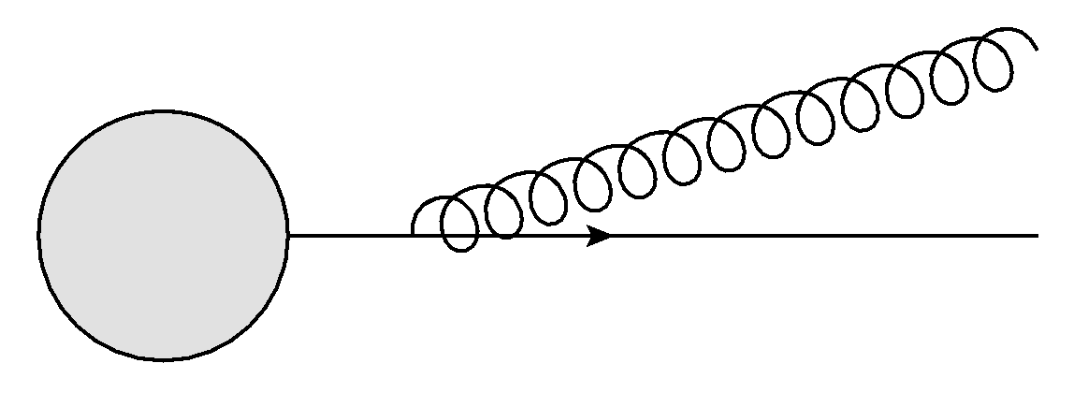  Vacuum radiation
Compute single inclusive rad. glu. dist.:


Finite kinematics kT < x E:
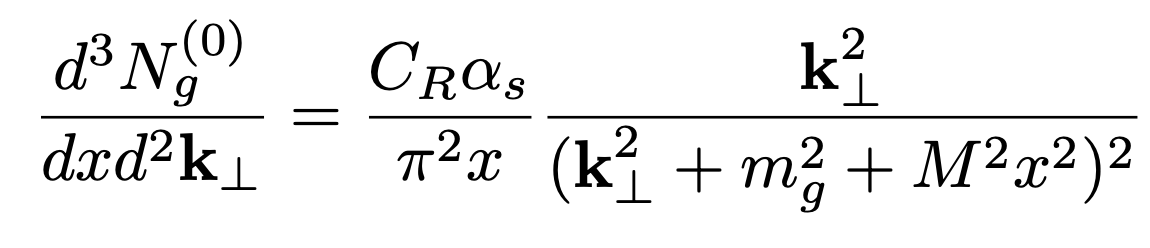 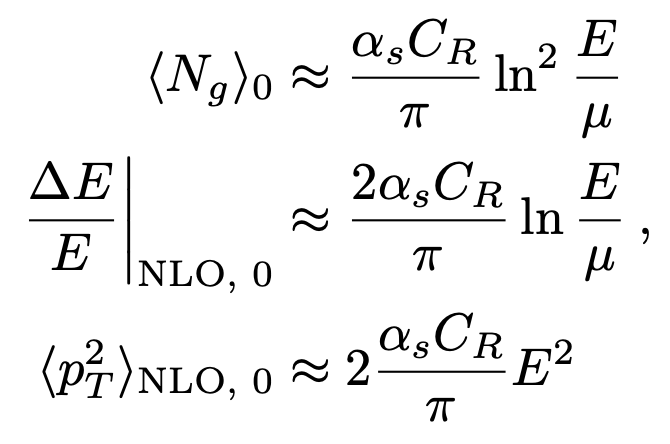 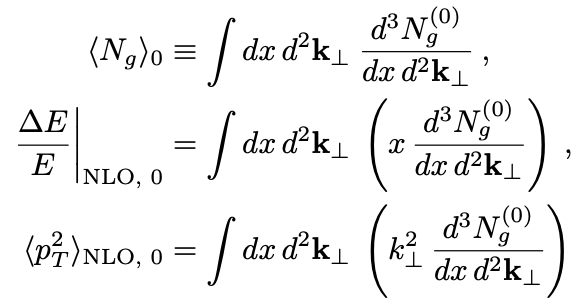 =>
7/1/22
CFNS Jets
14
1st Order in Opacity, NLO as <pT2>
Calculation:




Derivation of single inclusive kernel dN/dxd2kd2q:
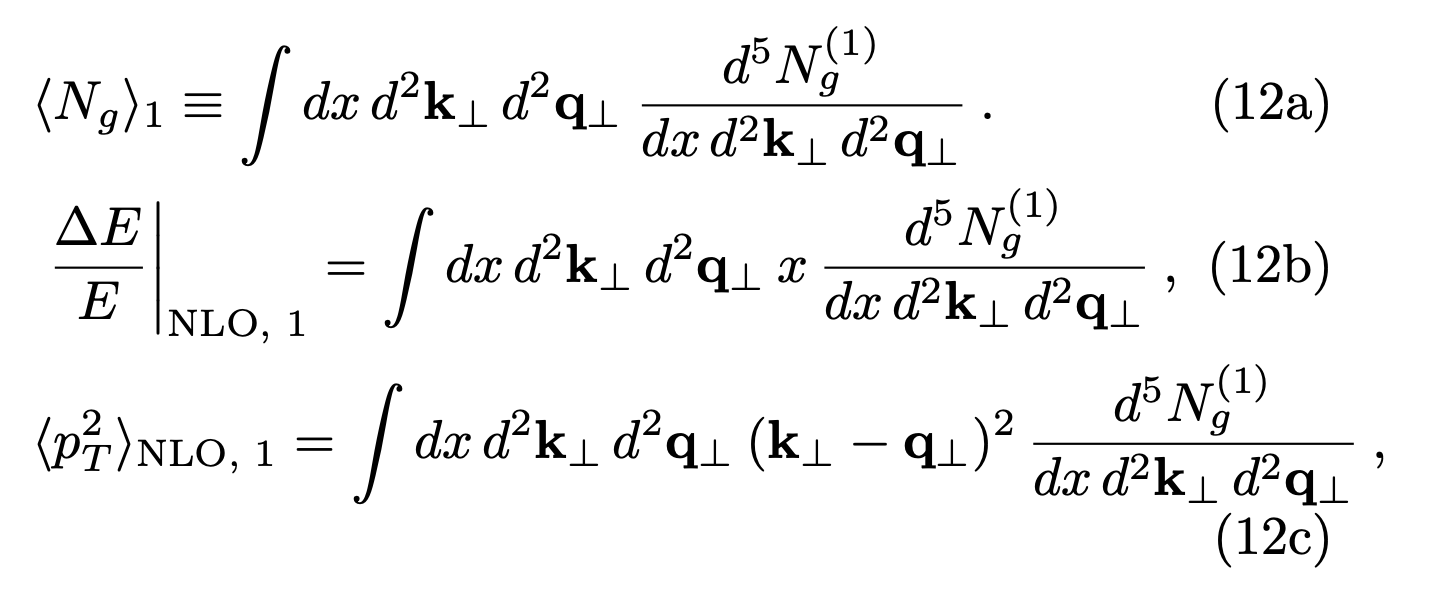 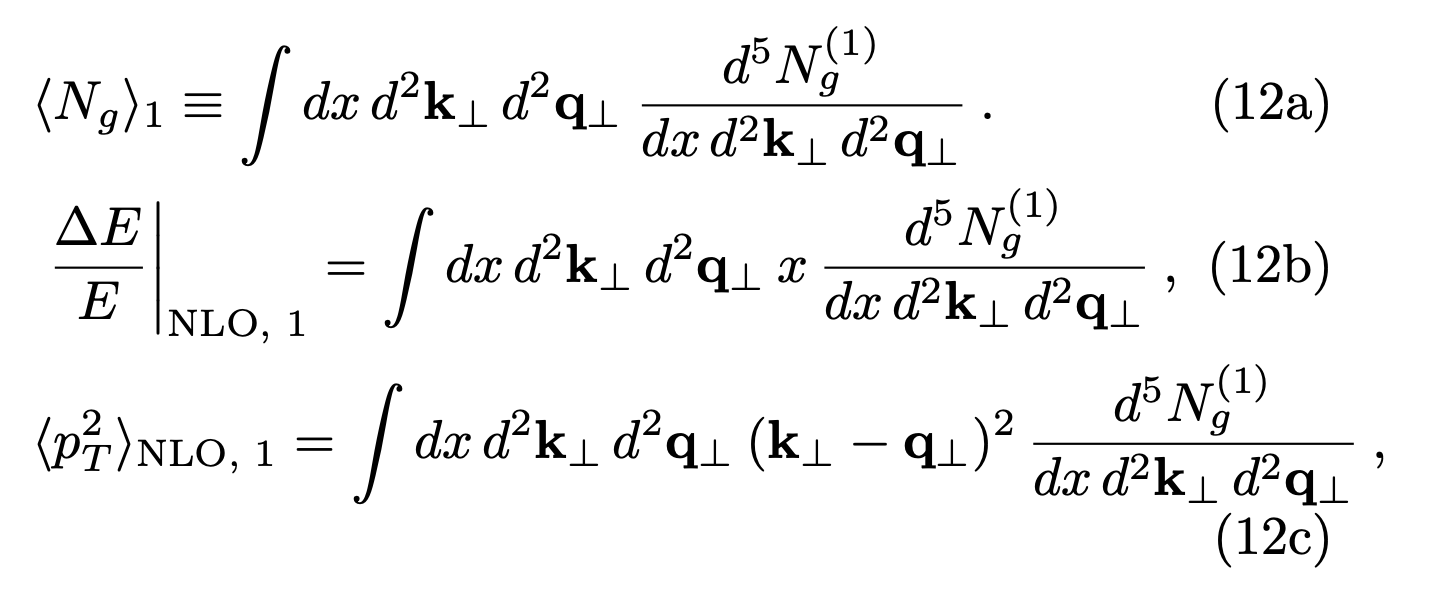 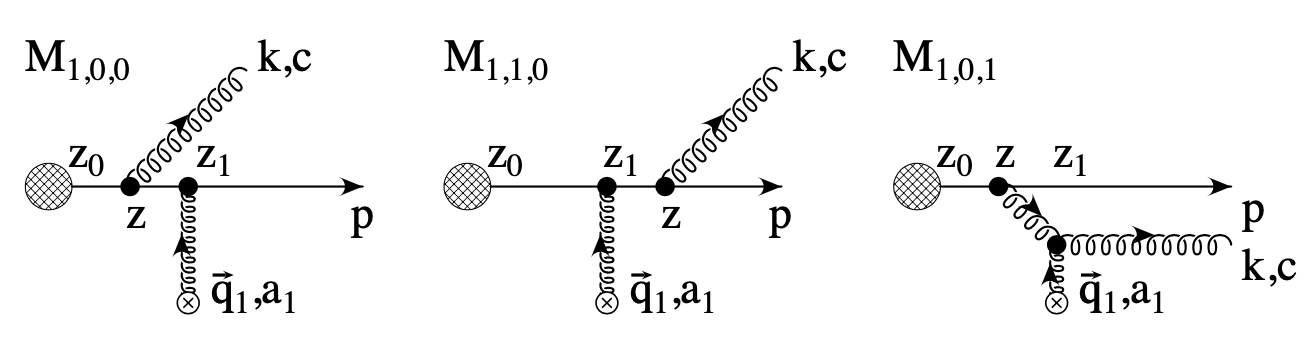 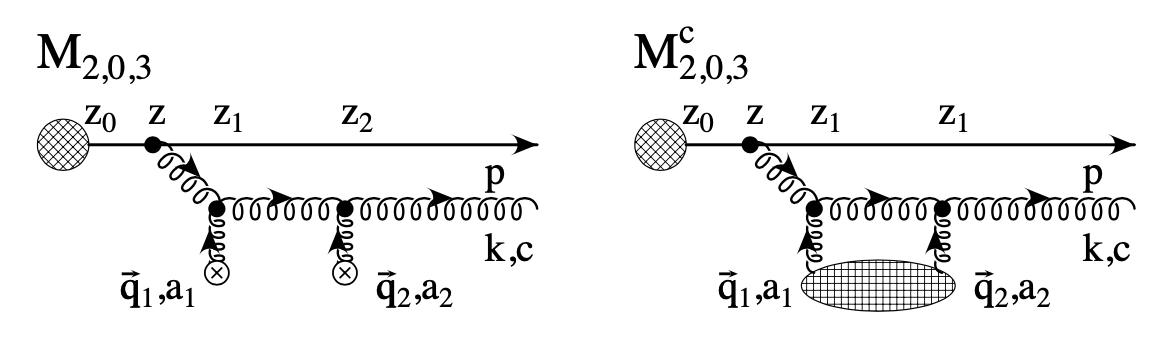 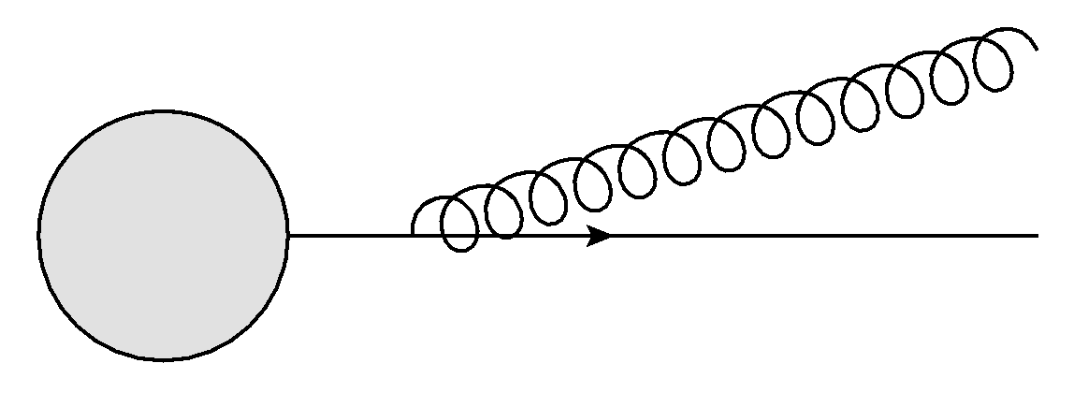 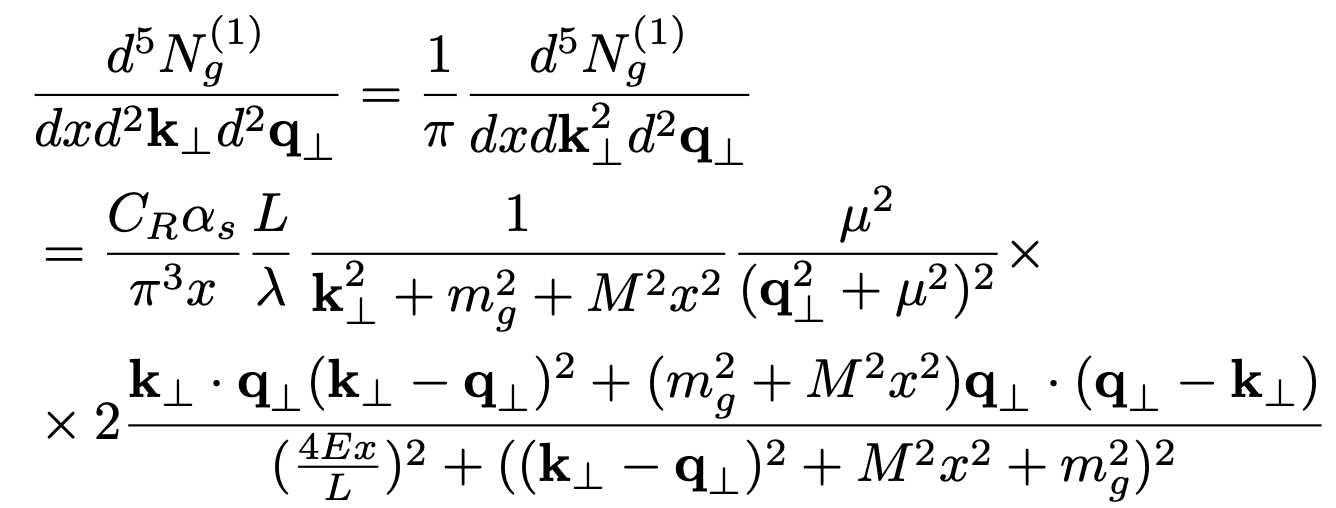 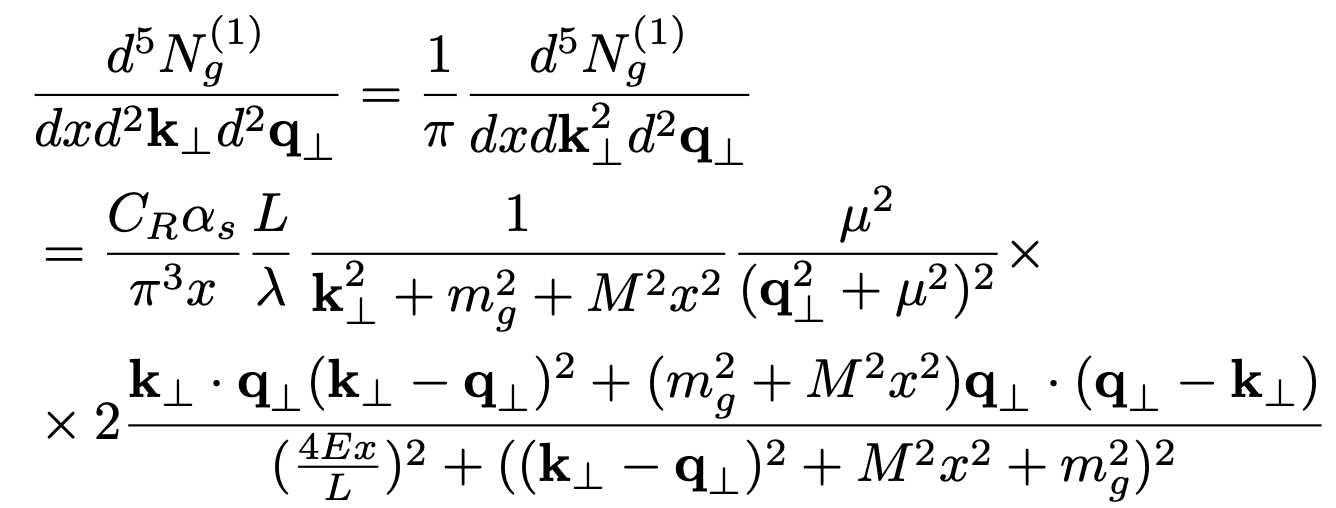 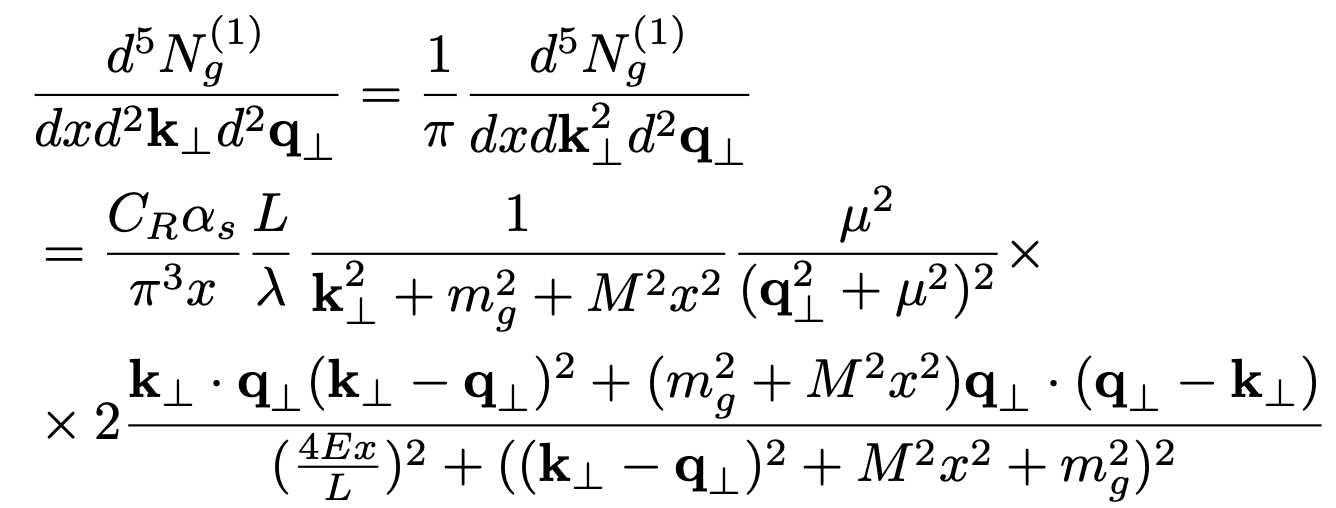 7/1/22
CFNS Jets
15
Djordjevic et al, NPA733 (2004)
1st Order in Opacity, NLO as <pT2>, cont’d
Full numerics for <pT2>
1st LO ~ log(E/m)
0th NLO ~ E2
1st NLO ~ -log2(E/m)
Weighted average:
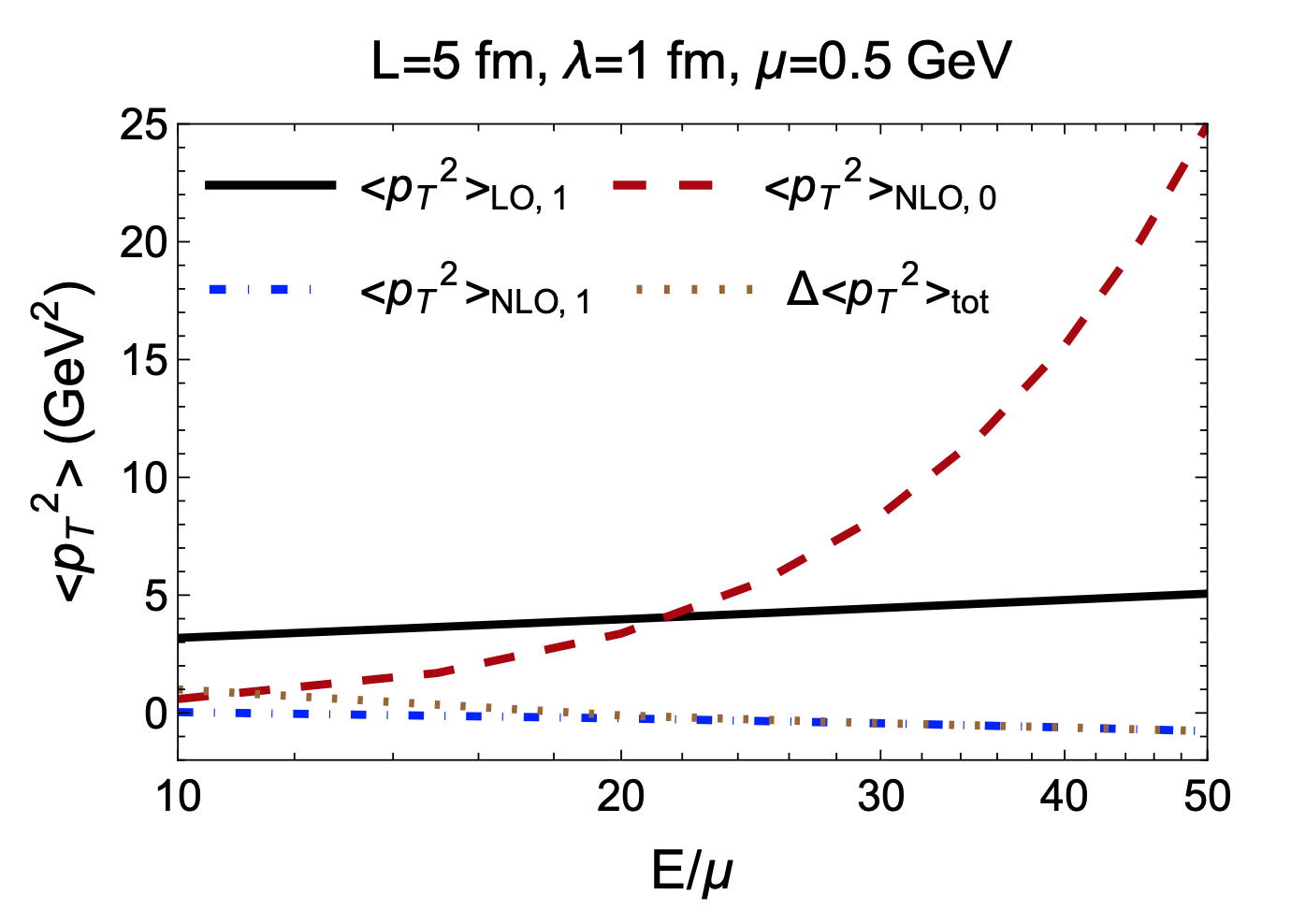 !!!
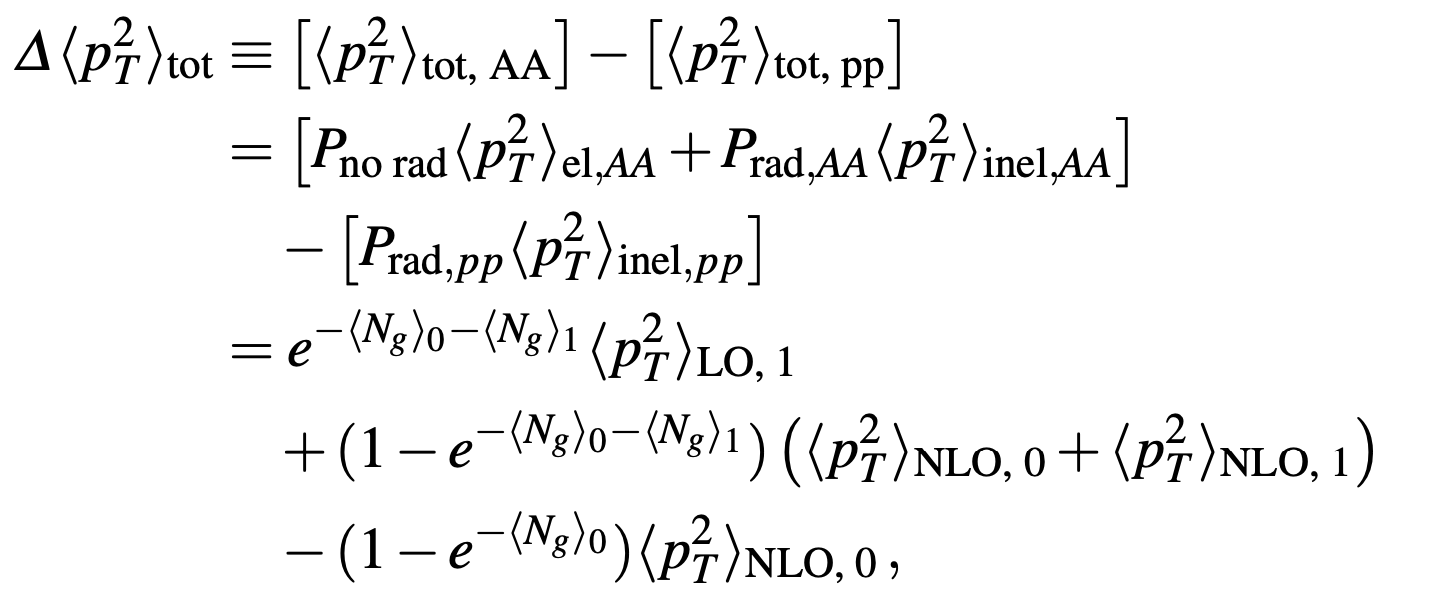 Clayton, Sievert, WAH, 
EPJC; arXiv:2110.14737
7/1/22
CFNS Jets
16
[Speaker Notes: Weighted average shows how difficult it is to dig out the difference in <p_T^2>]
Jet Narrowing: Bad Numerics?
Seek analytic insight for


Attempt with naïve infinite kinematics
Examine E loss first
Integrate over all kT
Shift integration over qT and kT
Agrees with numerics
Examine <pT2>
Log squared growth
Jet broadening
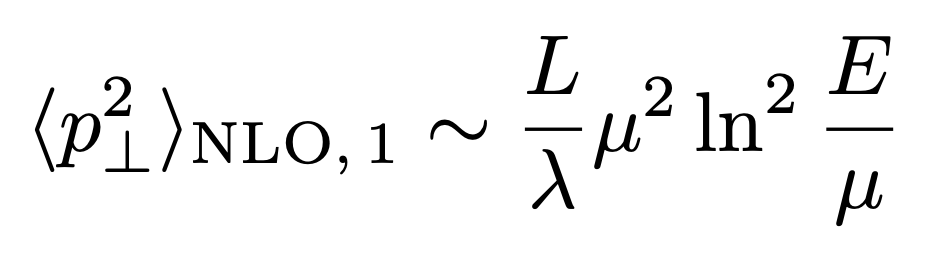 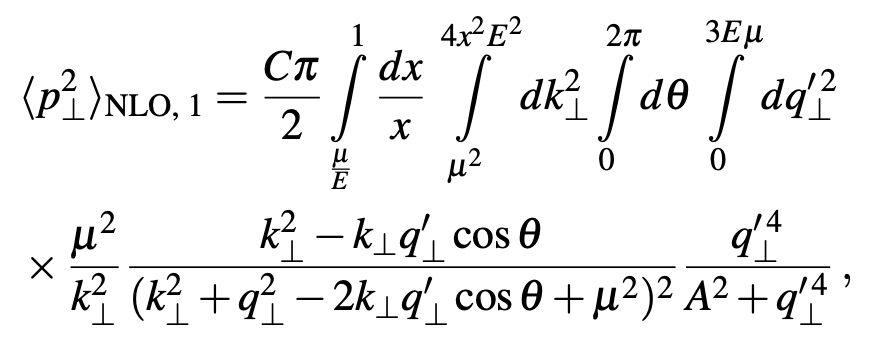 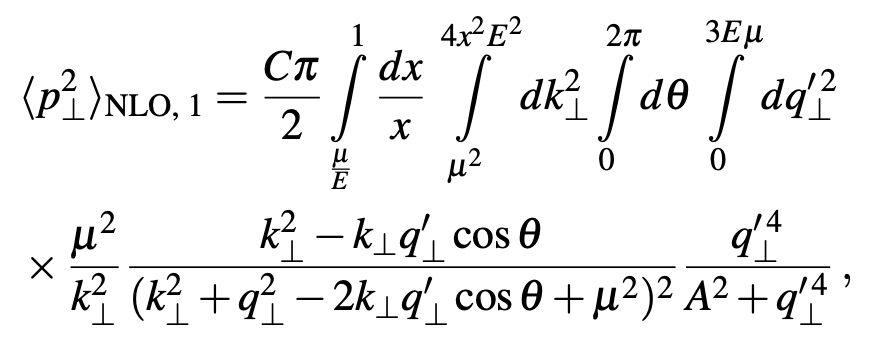 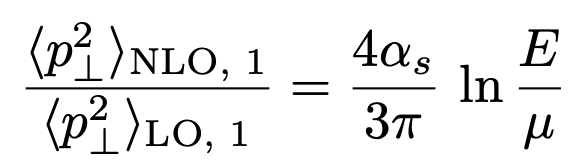 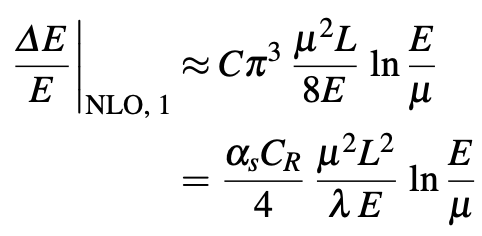 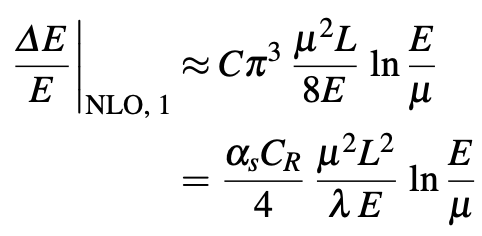 7/1/22
CFNS Jets
17
[Speaker Notes: Jet broadening obviously disagrees with the numerics.  Note the overall coefficient of the ratio]
More Precise Kinematics
Attempt brute force integration, then expand for large E
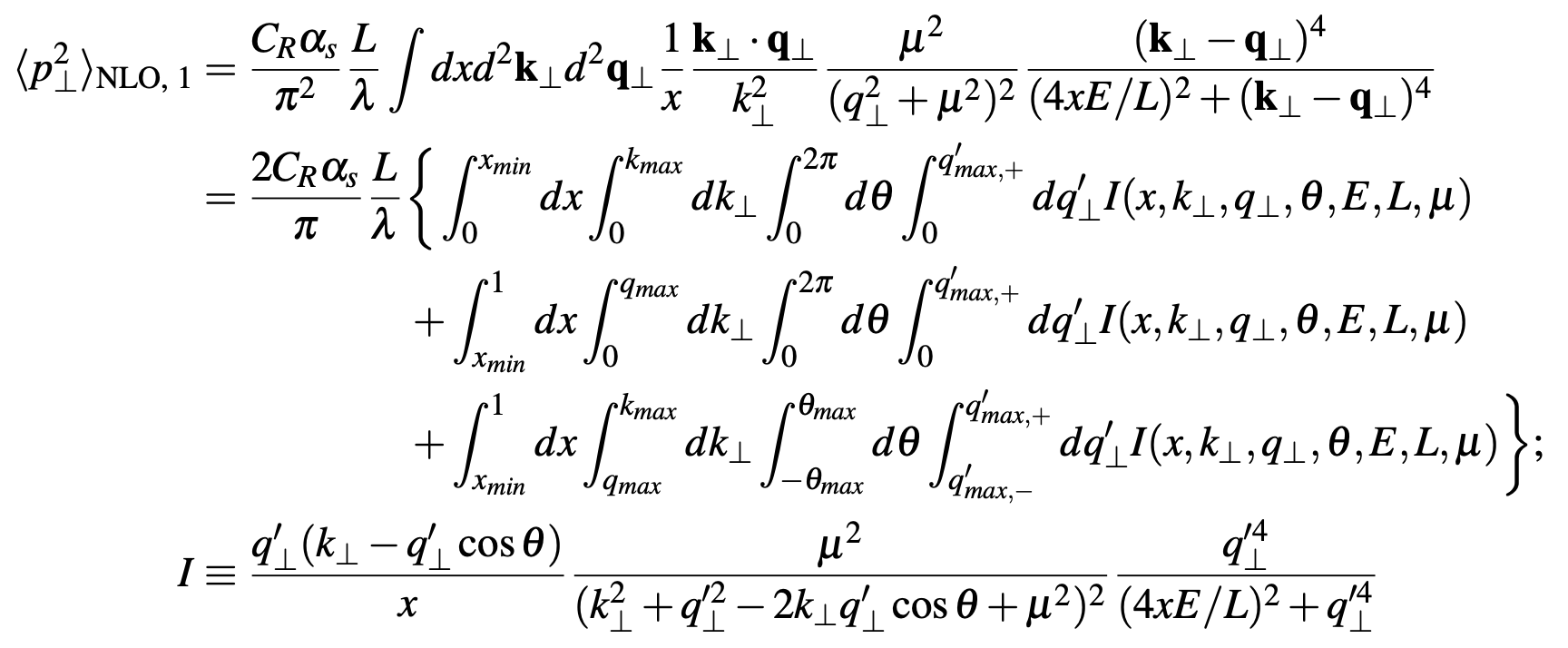 7/1/22
CFNS Jets
18
Careful Kinematics => Jet Narrowing
Determine individual contributions; compare with numerics





When dust settles:
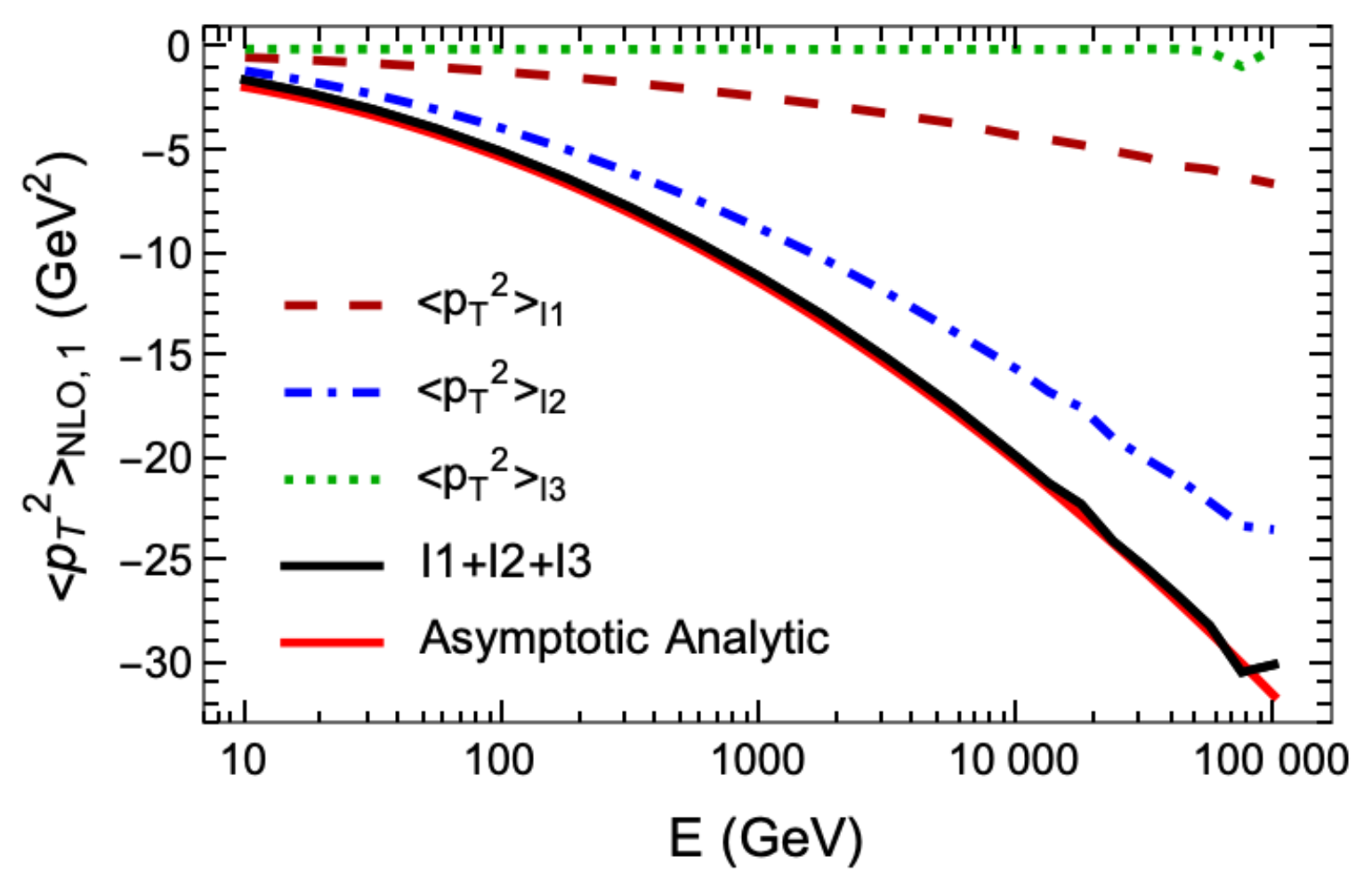 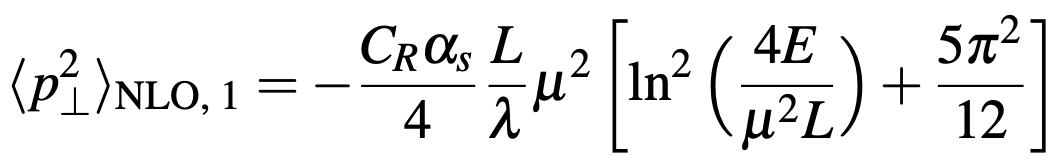 Clayton, Sievert, WAH,
EPJC; arXiv:2110.14737
7/1/22
CFNS Jets
19
Twist 4 NLO as <pT2>
More difficult to extract cf T-4 LO




Assume color triviality breaking terms are small, trivialize FF, loosely bound nucleus


NB: 4as/3p identical to naïve inf. kin. opacity
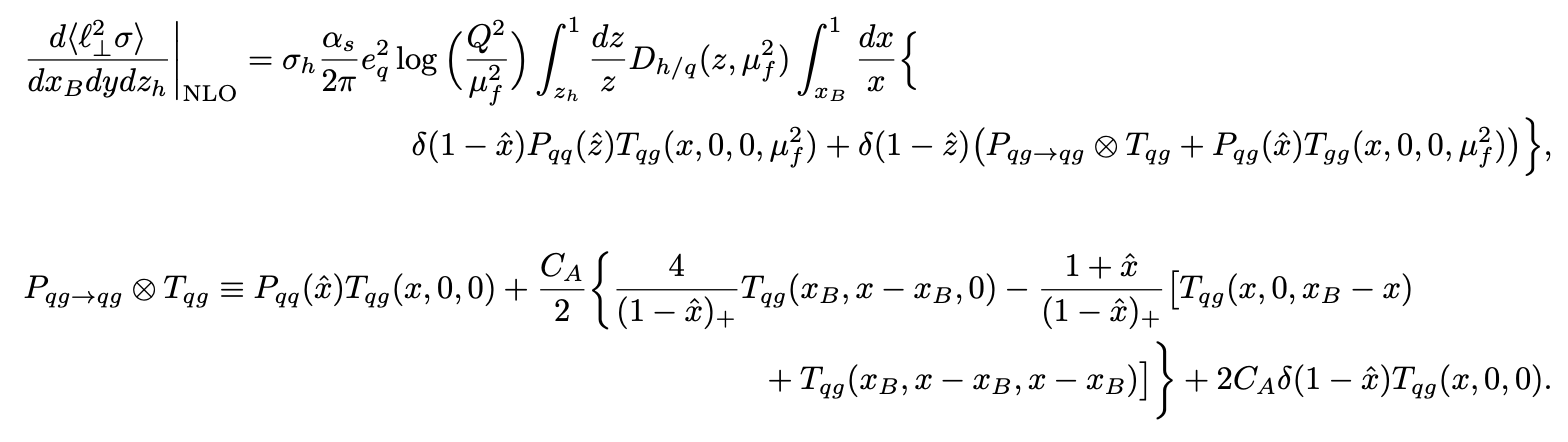 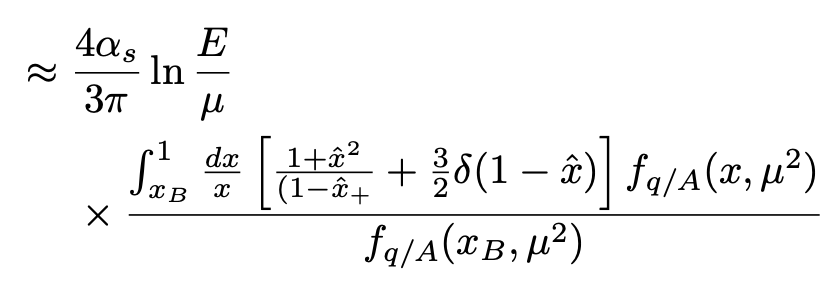 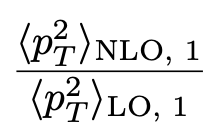 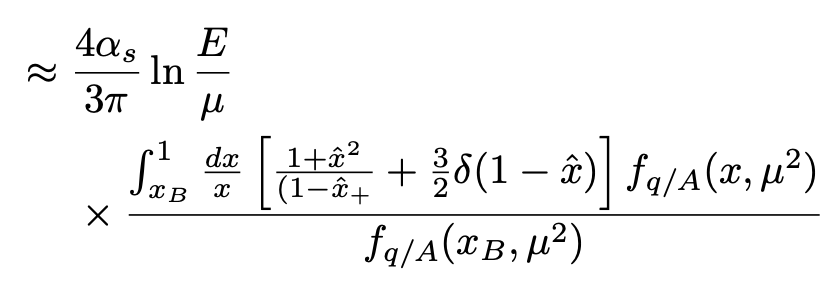 > 0
7/1/22
CFNS Jets
20
Comparison to Data
So do jets broaden (cf Twist 4) or narrow (cf Opacity)?







LHC data inconclusive; SIDIS suggests narrowing as E => infinity!
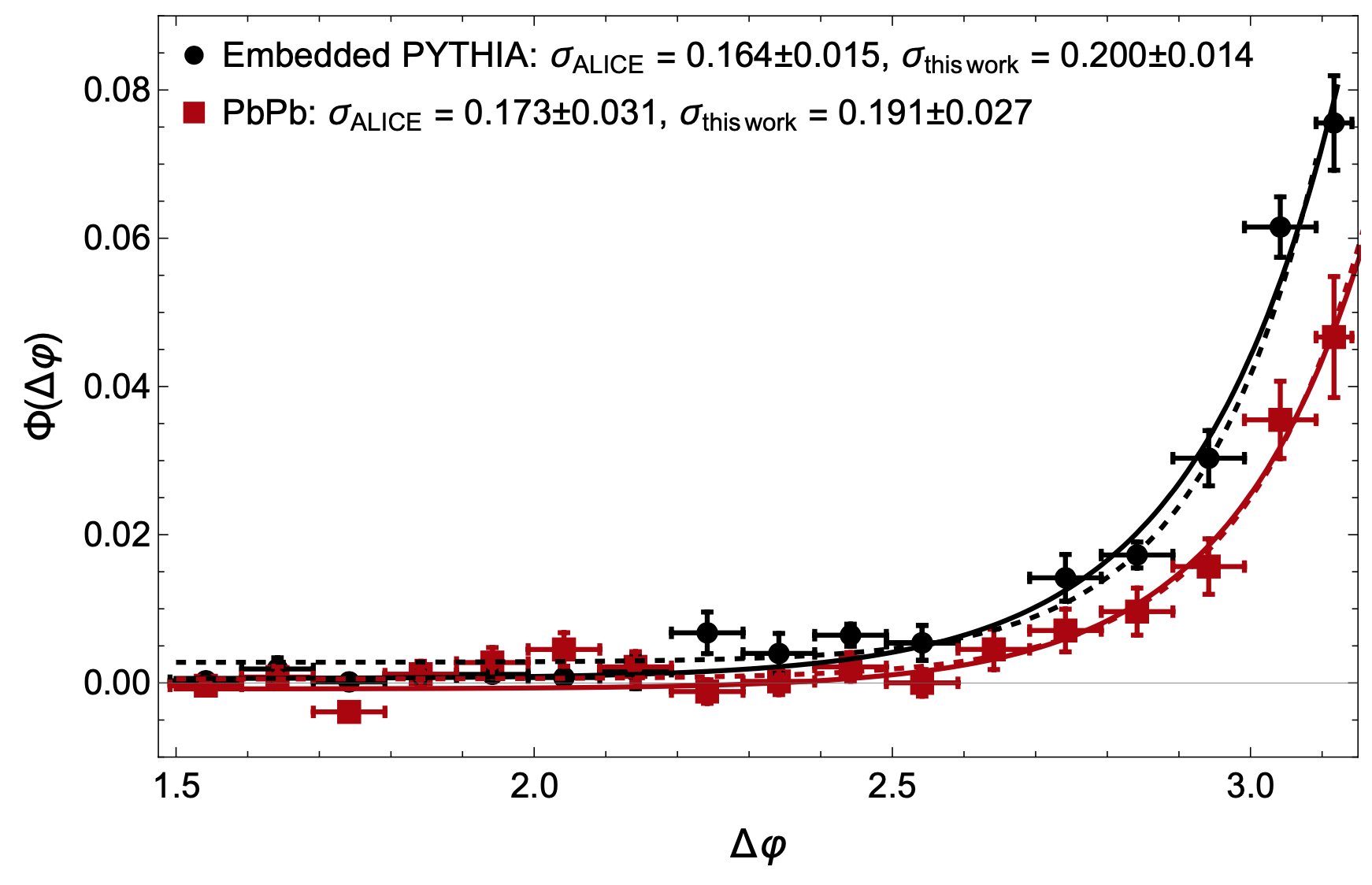 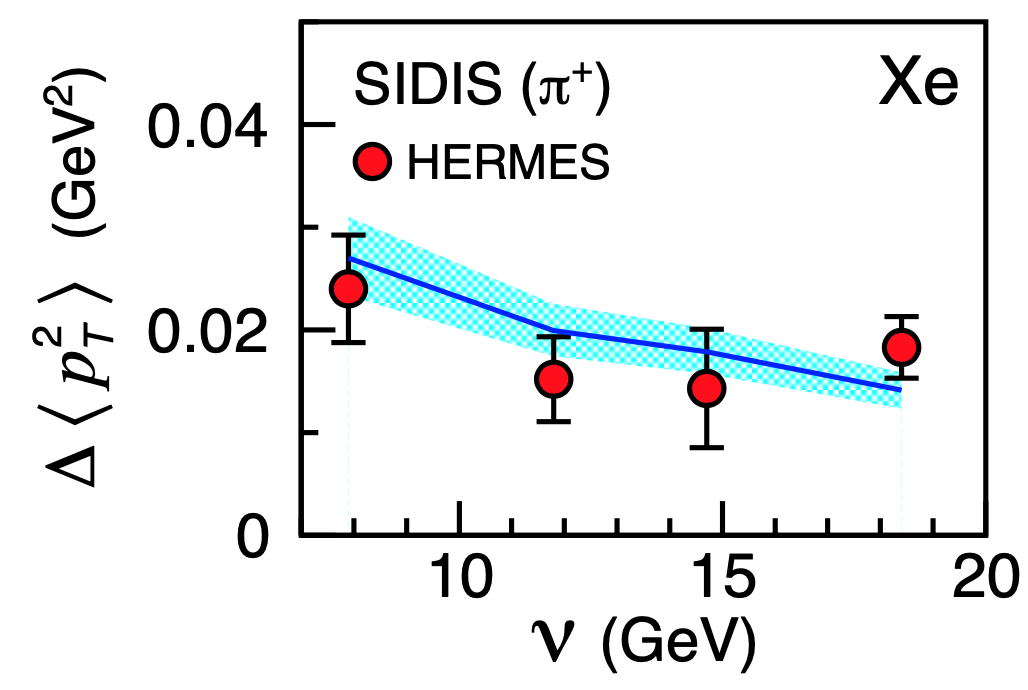 Figure:
Ru, Kang, Wang, Xing, Zhang, PRD 103 (2021) 3
Data: HERMES, PLB684, 114 (2010)
ALICE, JHEP 09, 170 (2015)
Clayton, Sievert, WAH, arXiv:2110.14737
See also Derek Anderson’s QM talk
7/1/22
CFNS Jets
21
Conclusions (1/3)
Seek precision jet tomography in HIC
  => Quantitative insight into many body QCD
Asymptotic analysis of Twist 4 and Opacity
Twist 4: jet broadening for large E
Opacity: jet narrowing for large E
Due to v delicate destructive (LPM) interference
Data: ambiguous, hints of narrowing
Difficult measurement, look forward to greater precision, range of systems, etc.
7/1/22
CFNS Jets
22
Discussion (2/3)
Why qualitative difference? (Educated guesses)
LPM:
Opacity captures LPM fully
Twist 4 only captures leading perp/E destructive interference
Future work: resummation? Finite kinematics:
Twist 4 integrates all kT; needs generalization to TMD-like?
Loss of factorization?
Initial State Interference
Generalization of Opacity/E-loss to include production??
7/1/22
CFNS Jets
23
Future Work (3/3)
We saw:
Deep conceptual issues with Opacity Expansion vs Twist 4
How to categorize different classes of diagrams?
What’s in the initial state vs final state vs …?
Medium modification cannot be in FF
How to incorporate LPM, finite kinematics?
Generalization of collinear factorization needed?
E loss less sensitive to finite kinematics
Try to compare Twist 4 and Opacity for another observable, closer to E loss?
Much interesting work to do!
7/1/22
CFNS Jets
24
Bonus Material
7/1/22
CFNS Jets
25
pQCD Rad Picture in Opacity Exp.
Bremsstrahlung Radiation
Weakly-coupled plasma
Medium organizes into Debye-screened centers
T ~ 250 MeV, g(2pT) ~ 2
m ~ gT ~ 0.5 GeV
lmfp ~ 1/g2T ~ 1 fm
RAu  ~ 6 fm
1/m << lmfp <<tform<< L
mult. coh. em.
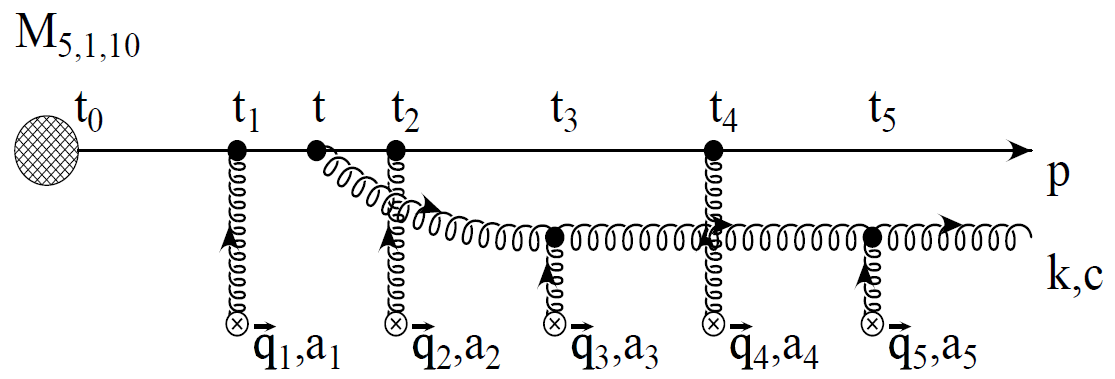 Gyulassy, Levai, and Vitev, NPB571 (2000)
LPM
dpT/dt ~ -LT3 log(pT/Mq)
Bethe-Heitler
dpT/dt ~ -(T3/Mq2) pT
7/1/22
CFNS Jets
26
[Speaker Notes: Assumed factorization of initial hard scattering process with no subsequent interference
Order-by-order expansion in opacity, which is the number of times there’s a scattering off a medium quasi-particle
Designed to “resum” all the destructive interference contributions that give LPM effect
Incorporates exact kinematics]